Para ver la presentación completa y Relatoría ve al siguiente enlace:
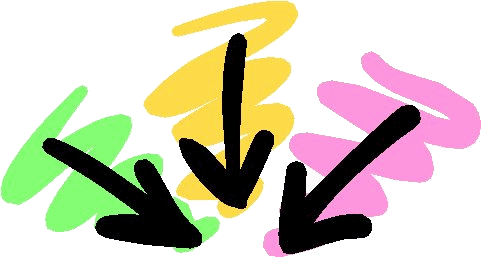 https://prezi.com/view/g52Ap6prrJ1K1dHTEGC3/